Civil War Unit #1
Unit Question: 

How did the Civil War and failure of reconstruction change the course of the United States?
Homework to hand in…
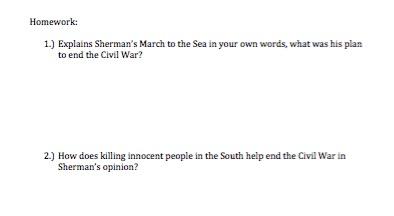 Reconstruction - Background Video
https://www.youtube.com/watch?v=nowsS7pMApI
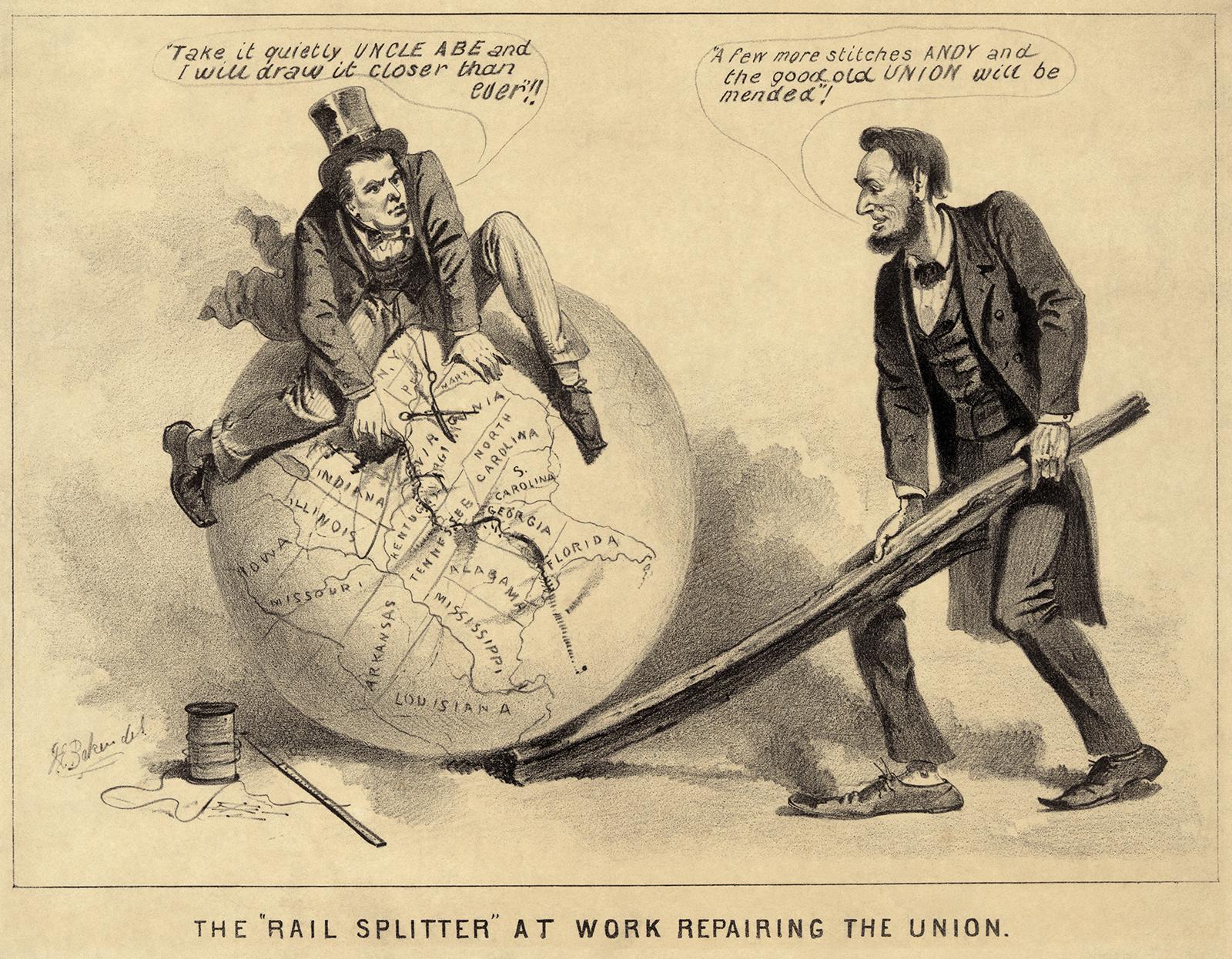 Directions: Use a white board and marker. As the video plays you are listening for the definition of Reconstruction.
LEQ: What were the successes and failures of Reconstruction?
Period of time following the Civil War from 1865 - 1877. The plan was to rebuild the United States and help African Americans assimilate.
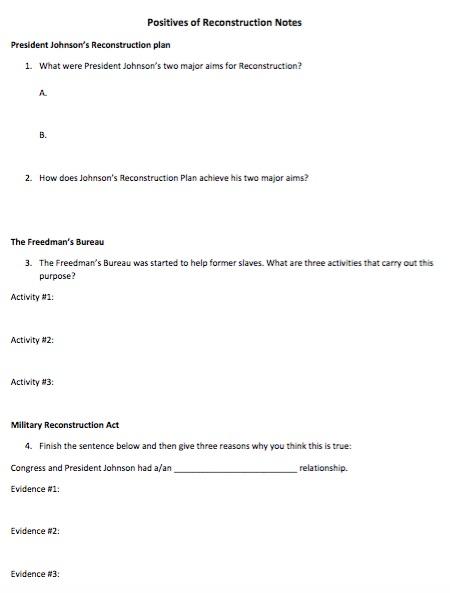 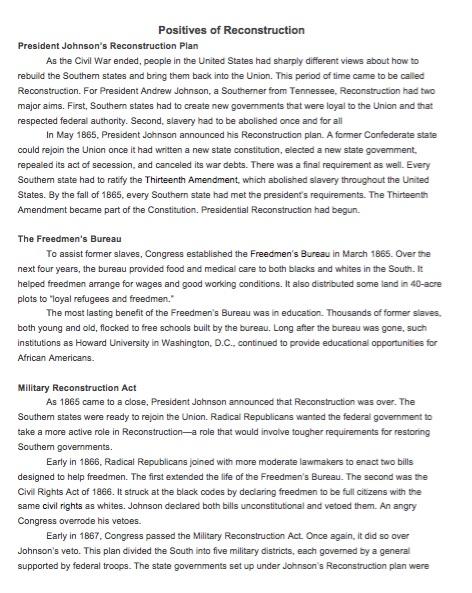 Positives
LEQ: What were the successes and failures of Reconstruction?
Period of time following the Civil War from 1865 - 1877. The plan was to rebuild the United States and help African Americans assimilate.
Bellwork: Write down three positives of Reconstruction from yesterday’s lesson on a whiteboard.
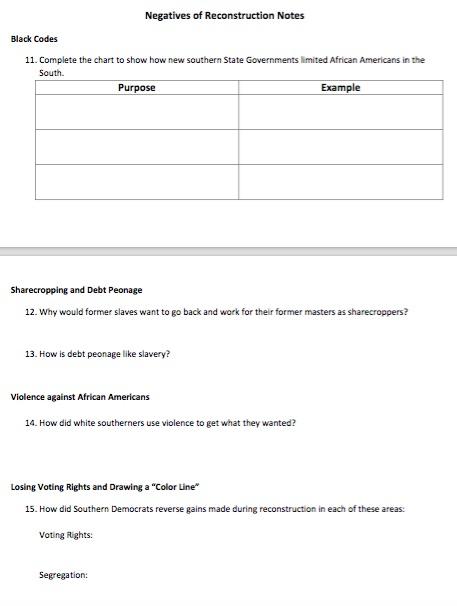 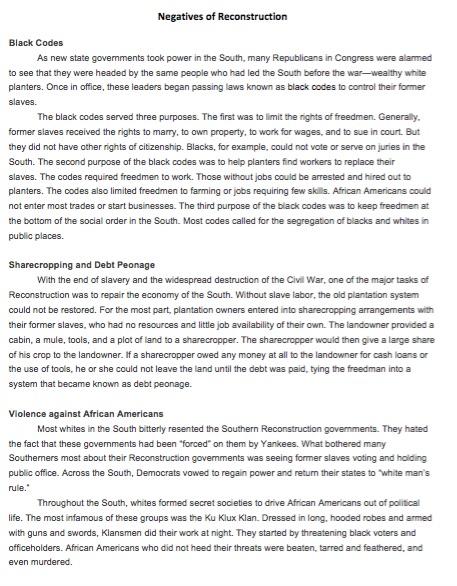 Negatives